FINANCIAL DISCLOSURE IN 
ONTARIO’S COURTS: 
WHAT’S THE BIG FUSS ABOUT?
We will start the webinar shortly. Thanks for joining in.
June 25, 2020
1
FINANCIAL DISCLOSURE IN ONTARIO’S COURTS: 
WHAT’S THE BIG FUSS ABOUT?
June 25, 2020


 Gene C. Colman, B.A., LL.B.
GENE C. COLMAN FAMILY LAW CENTRE5TH IN A SERIES OF PUBLIC WEBINARS
June 25, 2020
2
FINANCIAL DISCLOSURE IN ONTARIO’S COURTS: 
WHAT’S THE BIG FUSS ABOUT?
June 25, 2020
 Gene C. Colman, B.A., LL.B.
In support of the North York Harvest Food Bank
June 25, 2020
3
INTRODUCTION
North York Harvest Food Bank
https://northyorkharvest.com/gene-c-colman/
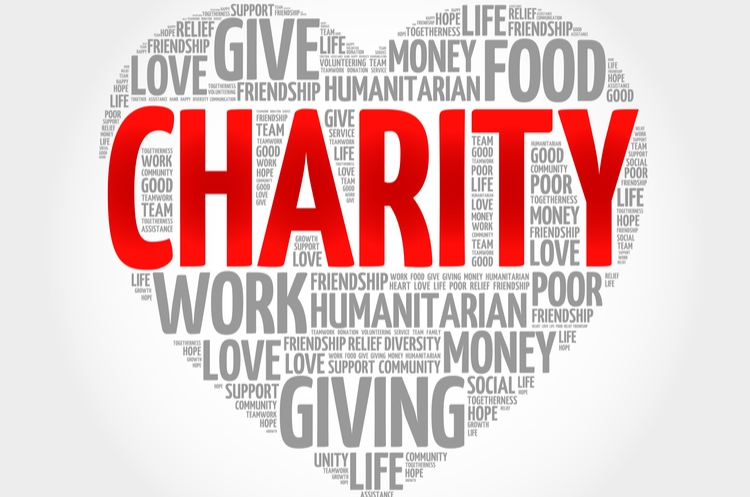 June 25, 2020
4
FINANCIAL DISCLOSUREINTRODUCTION
Our Partners
Brayden Supervision Services
Canadian Association for Equality (CAFE)
Canadian Equal Parenting Council
Equal Parenting for Children
Lawyers for Shared Parenting
Side by Side Supervised Access Services
June 25, 2020
5
FINANCIAL DISCLOSUREINTRODUCTION
Our Team   
https://www.complexfamilylaw.com/Our-Team/
Gene C. Colman
Gloria Antwi
Jenny Kirshen
Robert McNeillie
Kulbir K. Rahal Vaid
Law Clerk: Kim Pitre
June 25, 2020
6
FINANCIAL DISCLOSURE?INTRODUCTION
WITH SPECIAL 
GUEST PANELIST 

SHMUEL STERN
June 25, 2020
7
FINANCIAL DISCLOSUREINTRODUCTION
How to present questions: 
You can send your questions to Rob McNeillie in the Q & A section of the ZOOM platform.

You can email Rob: robert@complexfamilylaw.com
June 25, 2020
8
FINANCIAL DISCLOSUREINTRODUCTION
OUTLINE OF TOPICS TO BE COVERED
WHY: Why do we need to disclose assets, liabilities and income?  
WHAT: What do we need to disclose in a family law case?  
RESOURCES: What resources are available to help make full disclosure? How do we go about actually making the disclosure?
CONSEQUENCES: What consequences can we face if we fail to disclose?
SUMMARY AND CONCLUSIONS
June 25, 2020
9
FINANCIAL DISCLOSUREPART 1: WHY DO WE NEED TO DISCLOSE ASSETS, LIABILITIES AND INCOME?
3 very good reasons to fully disclose
June 25, 2020
10
FINANCIAL DISCLOSUREPART 1: WHY DO WE NEED TO DISCLOSE ASSETS, LIABILITIES AND INCOME?
Understanding

Increase Legal Costs

Later Challenge to the Deal or Order
June 25, 2020
11
FINANCIAL DISCLOSUREPART 1: WHY DO WE NEED TO DISCLOSE ASSETS, LIABILITIES AND INCOME? BASIC PRINCIPLES
The parties have an obligation to make full disclosure and to produce all relevant documents. 
Disclosure should be full and frank, meaning complete, detailed and timely. Partial disclosure just might not “cut it”.
Mullin v. Sherlock, 2018 CarswellOnt 21609, 2018 ONCA 1063 (Ont. C.A.)
June 25, 2020
12
FINANCIAL DISCLOSUREPART 1: WHY DO WE NEED TO DISCLOSE ASSETS, LIABILITIES AND INCOME? BASIC PRINCIPLES
The duty to disclose is immediate and ongoing. Ongoing means you must continue to disclose new and updated information at every stage of the litigation process. 
See ​ Manchanda v. Thethi, 2016 CarswellOnt 8951, 2016 ONSC 3776 (Ont. S.C.J.)
June 25, 2020
13
FINANCIAL DISCLOSUREPART 1: WHY DO WE NEED TO DISCLOSE ASSETS, LIABILITIES AND INCOME? BASIC PRINCIPLES
You are the one who has the information.   You are the one who has the onus to provide the financial disclosure.  It’s not supposed to be a game of hide and seek.
June 25, 2020
14
FINANCIAL DISCLOSUREPART 1: WHY DO WE NEED TO DISCLOSE ASSETS, LIABILITIES AND INCOME? BASIC PRINCIPLES
Chernyakhovsky v. Chernyakhovsky
Roberts v. Roberts, 2015 CarswellOnt 9247, 2015 ONCA 450 (Ont. C.A.):
The most basic duty…
Immediate and ongoing
Administration of justice
Automatic
Should not require court orders
June 25, 2020
15
FINANCIAL DISCLOSUREPART 1: WHY DO WE NEED TO DISCLOSE ASSETS, LIABILITIES AND INCOME? BASIC PRINCIPLES
If you take the position that these principles do not apply to you, then you run the very real risk that you will suffer very dire consequences at the hands of the court. (See Part 4.)
June 25, 2020
16
FINANCIAL DISCLOSUREPART 1: WHY DO WE NEED TO DISCLOSE ASSETS, LIABILITIES AND INCOME?
To sum up this part of our talk:
We have to understand what your financial situation is.
We want to keep your legal costs down.  So let’s have your financial disclosure.
We don’t want any deal or order challenged later.
June 25, 2020
17
FINANCIAL DISCLOSUREPART 1: WHY DO WE NEED TO DISCLOSE ASSETS, LIABILITIES AND INCOME?
What comes from these principles? 
You have to make full disclosure.
Your disclosure has to be frank, detailed and timely.
Your obligation is immediate and it continues throughout the case.
You’re the one holding the cards.  Play them.  It’s not “hide and seek”.
There are very real consequences for the uncooperative.
June 25, 2020
18
FINANCIAL DISCLOSUREPART 2: WHAT DO WE NEED TO DISCLOSE IN A FAMILY LAW CASE?
Income is King.

Last Three Years income tax returns and notices of assessment plus pay remittance advice(s).

Minor Adjustments
June 25, 2020
19
FINANCIAL DISCLOSUREPART 2: WHAT DO WE NEED TO DISCLOSE IN A FAMILY LAW CASE?
EXCEPTIONS
Shared Parenting Time

The Children who are 18 and over

Section 7 Expenses
June 25, 2020
20
FINANCIAL DISCLOSUREPART 2: WHAT DO WE NEED TO DISCLOSE IN A FAMILY LAW CASE?
EXCEPTIONS
Spousal Support [not a complete list]
history of earnings during the marriage, 
the economic and child care roles assumed during the marriage, 
the economic effects of the marriage and relationship breakdown, 
the extent of assets gained and liabilities incurred during the marriage.
June 25, 2020
21
FINANCIAL DISCLOSUREPART 2: WHAT DO WE NEED TO DISCLOSE IN A FAMILY LAW CASE?
Credit applications
Credit card statements going back years
Bank statements going back years
Loan statements going back years
Investment statements (eg. RRSP) going back years
June 25, 2020
22
FINANCIAL DISCLOSUREPART 2: WHAT DO WE NEED TO DISCLOSE IN A FAMILY LAW CASE?
SSAG is not the be all and end all
Entitlement
Advisory only
Assumption to produce
Entirely irrelevant?
Out of all proportion?
June 25, 2020
23
FINANCIAL DISCLOSUREPART 2: WHAT DO WE NEED TO DISCLOSE IN A FAMILY LAW CASE?
Property
Net Family Property
Equalization of Net Family Property
June 25, 2020
24
FINANCIAL DISCLOSUREPART 2: WHAT DO WE NEED TO DISCLOSE IN A FAMILY LAW CASE?
The Basics
Identify all assets and liabilities at the date of marriage.
Identify all assets and liabilities at the date of separation.
“fair value”
Gift or Loan?”
June 25, 2020
25
FINANCIAL DISCLOSUREPART 2: WHAT DO WE NEED TO DISCLOSE IN A FAMILY LAW CASE?
Pensions
Must be valued
Forms to complete
Pension Administrator
We need the valuation to calculate Equalization.
https://www.fsco.gov.on.ca/en/pensions/Family-Law/Pages/familylawforms.aspx
June 25, 2020
26
FINANCIAL DISCLOSUREPART 2: WHAT DO WE NEED TO DISCLOSE IN A FAMILY LAW CASE?
Onus: It’s on you!!!!
Businesses: 
business financial statements, 
business tax returns and notices of assessment, 
bank statements, etc. etc.
Internal documents
Your income does not equal what you claim as your salary and/or dividend.
June 25, 2020
27
FINANCIAL DISCLOSUREPART 2: WHAT DO WE NEED TO DISCLOSE IN A FAMILY LAW CASE?
Businesses: 
what is your true income for support purposes. 
value of your business at marriage date and at separation date.
 bad idea to represent yourself
June 25, 2020
28
FINANCIAL DISCLOSUREPART 2: WHAT DO WE NEED TO DISCLOSE IN A FAMILY LAW CASE?
Let’s summarize:
Last 3 years …
Pay remittance advice
Calculate income
  A. Shared parenting
	B. Children who are really adults
	C. “Section 7” expenses
Spousal
More docs for property cases
Pension valuation
Your Onus
June 25, 2020
29
FINANCIAL DISCLOSUREPART 3: RESOURCES: WHAT RESOURCES ARE AVAILABLE TO HELP MAKE FULL DISCLOSURE?
Gene C. Colman blog post on this topic:  “Timely Financial Disclosure is Essential”
https://www.complexfamilylaw.com/blog/2019/10/timely-financial-disclosure-is-essential.shtml
June 25, 2020
30
FINANCIAL DISCLOSUREPART 3: RESOURCES: WHAT RESOURCES ARE AVAILABLE TO HELP MAKE FULL DISCLOSURE?
CRA My Account
https://www.canada.ca/en/revenue-agency/services/e-services/e-services-individuals/account-individuals.html
June 25, 2020
31
FINANCIAL DISCLOSUREPART 3: RESOURCES: WHAT RESOURCES ARE AVAILABLE TO HELP MAKE FULL DISCLOSURE?
Divorcemate
https://www.divorcemate.com/articles
Fully annotated version of Form 13.1. 
detailed instructions that target clients or self reps.  Ontario - Draft 13.1 Financial Statement with Instructions to Client - Updated July
Many articles
June 25, 2020
32
FINANCIAL DISCLOSUREPART 3: RESOURCES: WHAT RESOURCES ARE AVAILABLE TO HELP MAKE FULL DISCLOSURE?
Ontario’s Ministry of the Attorney General
https://www.attorneygeneral.jus.gov.on.ca/english/family/guides/fc/part_4.html#

Steps to Justice
https://stepstojustice.ca/questions/family-law/what-financial-statement-what-documents-do-i-have-give-my-partner
June 25, 2020
33
FINANCIAL DISCLOSUREPART 3: RESOURCES: WHAT RESOURCES ARE AVAILABLE TO HELP MAKE FULL DISCLOSURE?
Law Society of Ontario 
https://lso.ca/lawyers/practice-supports-and-resources/practice-area/family-law/how-to-prepare-a-financial-statement

Limited Scope Services Project:  unbundled services
https://www.familylawlss.ca/

My Support Calculator:
https://www.mysupportcalculator.ca/
June 25, 2020
34
FINANCIAL DISCLOSUREPART 3: RESOURCES: WHAT RESOURCES ARE AVAILABLE TO HELP MAKE FULL DISCLOSURE?
Lawyer Assistance
Your own lawyer
Divorcemate annotated guide
June 25, 2020
35
FINANCIAL DISCLOSUREPART 3: RESOURCES: WHAT RESOURCES ARE AVAILABLE TO HELP MAKE FULL DISCLOSURE?
Shmuel Stern’s New Service: 
Helps you to complete their court form Financial Statement and organize your disclosure  
https://disclosureclinic.ca/

Shmuel’s other resource page: “Corollary Relief Matrimonial Home Page” 
http://protopage.com/corollaryrelief
June 25, 2020
36
FINANCIAL DISCLOSUREPART 4: CONSEQUENCES: WHAT CONSEQUENCES CAN WE FACE IF WE FAIL TO DISCLOSE?
Family Law Rules:
Rule 19: “Document Disclosure  nb. R. 19(10)
Rule 20: “Questioning a Witness and Disclosure”.
Rule 13(13): Questioning 
Effective Sanctions: Rules 1(7.1), 1(7.2), 1(8), 1(8.1), 1(8.2), 1(8.4)
June 25, 2020
37
FINANCIAL DISCLOSUREPART 4: CONSEQUENCES: WHAT CONSEQUENCES CAN WE FACE IF WE FAIL TO DISCLOSE?
1. INCOME IMPUTATION 
Cash Income
Iacobelli v. Iacobelli, 2020 CarswellOnt 8126, at para 45 (Ont. S.C.J. – 10 June 2020
inadequate disclosure—Bodine-Shah v. Shah, 2014 CarswellBC 1354, 2014 BCCA 191 (B.C. C.A.).
Sabeeh v Syed – sole shareholder; $90,000+; 
S. v. P. (Ont. S.C.J. – 19 May 2020) – Salaried employee fixed with extra imputed income
June 25, 2020
38
FINANCIAL DISCLOSUREPART 4: CONSEQUENCES: WHAT CONSEQUENCES CAN WE FACE IF WE FAIL TO DISCLOSE?
“Parties are not free to disregard court orders. Court orders are to be obeyed. Non-compliance with court orders must have consequences.”
June 25, 2020
39
FINANCIAL DISCLOSUREPART 4: CONSEQUENCES: WHAT CONSEQUENCES CAN WE FACE IF WE FAIL TO DISCLOSE?
2. STRIKE PLEADINGS
no further right to participate in the proceedings 
Burke v. Poitras, 2018 CarswellOnt 21167, 2018 ONCA 1025 (Ont. C.A.).
June 25, 2020
40
FINANCIAL DISCLOSUREPART 4: CONSEQUENCES: WHAT CONSEQUENCES CAN WE FACE IF WE FAIL TO DISCLOSE?
3. PENALTY
Granofsky v. Lambersky, 2019 CarswellOnt 8706, 2019 ONSC 3251 (Ont. S.C.J.) - $500 per day for non-compliance 
Palkowski v. Palkowski, 2019 CarswellOnt 21277, 2020 ONSC 24 (Ont. S.C.J.) - $300 per day 
Malik v Malik - $5,000 per month for each month of non-disclosure back to the date that the order was made 
Hutcheon v Bissonnette - $100 per day back to the date of the order
June 25, 2020
41
FINANCIAL DISCLOSUREPART 4: CONSEQUENCES: WHAT CONSEQUENCES CAN WE FACE IF WE FAIL TO DISCLOSE?
4. CONTEMPT
5. SET AGREEMENT OR ORDER ASIDE
6. OTHER CONSEQUENCES
June 25, 2020
42
FINANCIAL DISCLOSUREPART 5: SUMMARY AND CONCLUSIONS
Optional?
Yes, it’s relevant and necessary!
Come Clean
Early bird gets…
Keep Going!
Save Money 
But she knows what I have already!
Don’t let the judge kill you:
Great resources
June 25, 2020
43
FINANCIAL DISCLOSUREPART 6: QUESTIONS AND DISCUSSION
June 25, 2020
44
FINANCIAL DISCLOSURE
PLEASE DONATE NOW TO:
North York Harvest Food Bank
https://northyorkharvest.com/gene-c-colman/
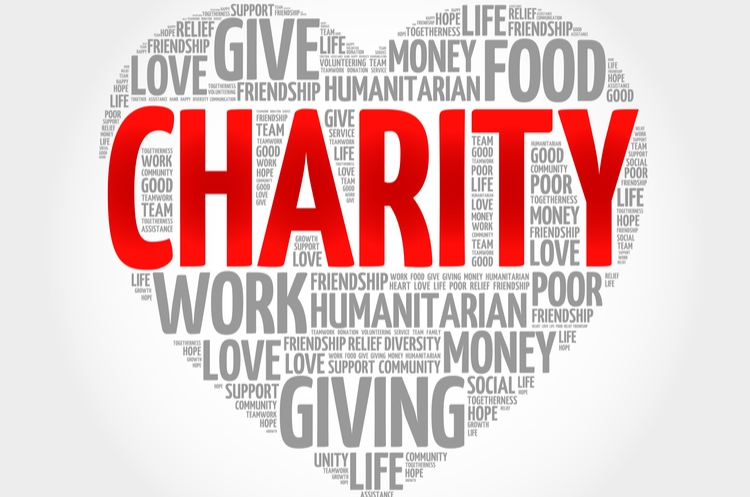 June 25, 2020
45
NEXT WEBINAR:
Check out our Events page: https://www.complexfamilylaw.com/Events.shtml
In a while, we will open registration for our next webinar: 
July 16: SPECIAL PROGRAM FOR GRANDPARENTS - GRANDPARENT ALIENATION: HOW DO WE ADDRESS IT?
June 25, 2020
46
THANKS AGAIN TO OUR PARTNERS
Brayden Supervision Services
Canadian Association for Equality (CAFE)
Canadian Equal Parenting Council
Equal Parenting for Children
Lawyers for Shared Parenting
Side by Side Supervised Access Services
June 25, 2020
47
AND A VERY SPECIAL THANKS TO OUR SPECIAL GUEST PANELIST 
SHMUEL STERN
June 25, 2020
48
THANKS FOR ATTENDINGHope you enjoyed the presentation and found it useful and enlightening
GENE C. COLMAN FAMILY LAW CENTRE
For further information, call or write:
Tel: 416-635-9264
Gene C. Colman, Ext 101
Reception (Law Clerk, Kim Pitre), Ext. 100
Email: reception@complexfamilylaw.com

North York Harvest Food Bank
https://northyorkharvest.com/gene-c-colman/

Disclaimer: This powerpoint and the webinar do not constitute legal advice.  Each situation is different.   Consult your lawyer to determine if and how any of the ideas discussed here would affect your own situation.
June 25, 2020
49